Создание приложений Silverlight
Лекция 4
Улучшение приложения
Раздел 4.1
2
Темы раздела
Управление свойствами элементов Silverlight
Редактирование XAML-кода элементов Silverlight
Вывод окна с сообщением
Добавление и использование ресурсов
Выбор способа размещения ресурсов
3
Элементы Silverlight
Базовыми часто используемыми элементами пользовательского интерфейса Silverlight являются:
TextBlock — для вывода на экран сообщений и текста
TextBox — для получения вводимых пользователями данных
Button — для получения событий
В приложениях эти элементы используются совместно
4
Элементы Silverlight как объекты
Визуальные элементы Silverlight являются объектами
Объект является экземпляром определённого типа элемента
Можно управлять значениями свойств и вызывать методы этих объектов
Результатом этих действий будет изменение внешнего вида объектов на экране
5
Свойства элемента TextBlock
resultTextBlock.Text = result.ToString();
Чтобы изменить текст в элементе TextBlock, нужно присвоить строкус текстом свойству Text
При установке значения свойства выполняется программный код, который изменяет значение текста и перерисовывает элемент на экране
6
Использование метода TryParse
float v1 = 0;if (!int.TryParse(firstNumberTextBox.Text, out v1)) {    // Код для обработки введённого недопустимого значения}
Метод TryParse пытается преобразовать введённый текст в целое число
Если преобразование завершится неудачей, метод вернёт значение false
Этот метод не генерирует исключений
7
Изменение цвета текста
float v1 = 0;if (!float.TryParse(firstNumberTextBox.Text, out v1)){    firstNumberTextBox.Foreground =                    new SolidColorBrush(Colors.Red);    return;}
В этом коде при вводе недопустимого значения в элемент TextBox цвет текста становится красным
8
Изменение цвета текста
float v1 = 0;if (!float.TryParse(firstNumberTextBox.Text, out v1)){    firstNumberTextBox.Foreground =                    new SolidColorBrush(Colors.Red);    return;}
При выводе текста используется объект Silverlight кисть
Часто используется кисть непрерывной заливки, но можно также создать кистьна основе изображения или градиента
9
Настройка кисти
private SolidColorBrush errorBrush =                      new SolidColorBrush(Colors.Red);private Brush correctBrush = null;
В программе используются две кисти
кисть errorBrush используется в случае ввода недопустимого значения
кисть correctBrush используетсяпо умолчанию при отсутствии ошибок
10
Сохранение кисти по умолчанию
private void calculateResult(){   bool errorFound = false;
   if (correctBrush == null)       correctBrush = firstNumberTextBox.Foreground;   // остальной код метода}
При первом вызове метода сохраняется текущая кисть элемента TextBox
11
Использование кистей
private void calculateResult(){    // настройка кистей
        if (!float.TryParse(firstNumberTextBox.Text, out v1))    {        firstNumberTextBox.Foreground = errorBrush;        errorFound = true;    }    else    {        firstNumberTextBox.Foreground = correctBrush;    }}
The text is drawn using a Silverlight brush
The simplest form is a solid colour, but you can make bushes from images and gradients
12
Изменение XAML-кода элемента
XAML-код используется для настройки визуальных элементов Silverlight, которые размещаются на странице приложения
Можно изменить объявление элемента TextBox, чтобы при его использовании выводилась клавиатура для ввода чисел
Это лучше сделать в XAML-коде, хотя можно и в коде на языке C#
13
XAML-код элемента TextBlock
<TextBox Height="72" HorizontalAlignment="Left" Margin="8,175,0,0" Name="secondNumberTextBox" Text="0" VerticalAlignment="Top" Width="460" TextAlignment="Center" />
Этот XAML-код описывает настройки свойств элемента TextBox
Код содержит настройки расположения элемента на экране и выравнивания текста
Все настройки элемента представляются набором пар «имя—значение»
14
Свойство InputScope
Тип клавиатуры для элемента TextBox выбирается на основе значения свойства InputScope элемента TextBox
Элемент InputScope является набором значений типа InputScopeName
В XAML-коде описания элемента свойство InputScope может быть представленов виде элемента или атрибута
15
Описание свойства InputScope
<TextBox Height="72" HorizontalAlignment="Left" Margin="8,19,0,0" Name="firstNumberTextBox" Text="0" VerticalAlignment="Top" Width="460" TextAlignment="Center">    <TextBox.InputScope>        <InputScope>            <InputScopeName NameValue="Digits" />        </InputScope>    </TextBox.InputScope></TextBox>
<TextBox InputScope="Number" Height="72" 
HorizontalAlignment="Left" Margin="144,44,0,0"
Name="startHourTextBox" Text="00" VerticalAlignment="Top" Width="104" 
TextAlignment="Center" />
16
Атрибуты и элементы
<TextBox HorizontalAlignment="Left" Margin="8,175,0,0" Name="secondNumberTextBox" Text="0" VerticalAlignment="Top" Width="460" TextAlignment="Center">    <TextBox.Height>        72    </TextBox.Height></TextBox>
Одни и те же свойства элементов могут быть представлены в XAML-коде и в виде атрибутов, и в виде элементов
17
Настройка свойств в коде на C#
// Создание нового элемента InputScopeInputScope digitScope = new InputScope();// Создание нового элемента InputScopeNameInputScopeName digits = new InputScopeName();// Установка свойства name в значение Digitsdigits.NameValue = InputScopeNameValue.Digits;// Добавление элемента InputScopeName в элемент InputScopedigitScope.Names.Add(digits);// Присвоить элементу TextBox созданное свойствоfirstNumberTextBox.InputScope = digitScope;
Этот код также устанавливает значение свойства InputScope элемента TextBox
18
Вывод окна с сообщением
Можно вывести на экран окнос сообщением с информациейдля пользователя или для запроса подтверждения выполняемого действия
Класс MessageBox содержит метод Show для вывода на экран окна с сообщением
Окно может содержать несколько кнопок для получения подтверждения или ответа пользователя на сообщение
19
Пример простого сообщения
MessageBox.Show("Недопустимый ввод"    + System.Environment.NewLine +     "Пожалуйста, повторите ввод");
Можно создать многострочное сообщение с помощью свойства NewLine
Метод Show выполняется до тех пор, пока пользователь не нажмёт кнопку ok
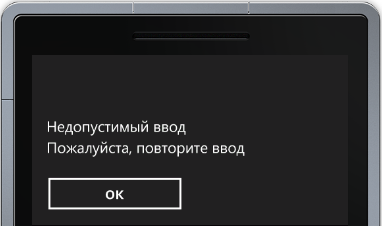 20
Сообщение с выбором
if (MessageBox.Show(    "Вы действительно хотите это сделать?",    "Выполнение действия", MessageBoxButton.OKCancel)    == MessageBoxResult.OK){// Действия, если пользователь// нажмёт "ok"}else{ // Действия, если пользователь нажмёт "отмена"}
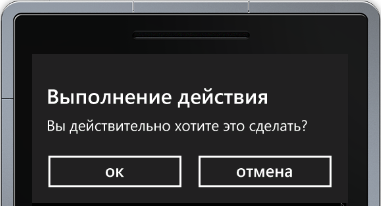 Можно использовать возвращаемое методом значение для управления поведением программы
21
Использование ресурсов
В приложении можно использовать различные ресурсы, например, изображения и звуки
При использовании изображенийв приложении важно помнить, что целевое устройство не содержит большой объём памяти или экран высокого разрешения
Самое высокое разрешение для Windows Phone составляет 800×480 пикселей
22
Добавление ресурса
Файл ресурса можно добавить, перетащив егов окно обозревателя решений
В текущем проекте будет создана копия файла,на которую будет установлена ссылка
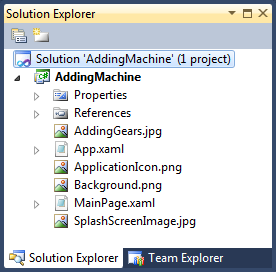 23
Ссылка на ресурс
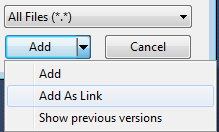 При добавлении ссылки на файл ресурса не создаётся копия этого файла
Ссылка на ресурс используется, если один и тот же файл ресурса должен использоваться сразу в нескольких проектах
24
Действие при построении
При добавлении ресурса в проект можно настроить способ использованияв свойстве Действие при построении
Если свойству присвоено значение Содержание, ресурс копируется в каталогс исполняемым файлом программы
Если свойству присвоено значение Внедренный ресурс, ресурс будет располагаться в сборке программы
25
Использование файла ресурса
<Image Height="611" HorizontalAlignment="Left" Margin="8,0,0,0" Name="gearBackgroundImage" Stretch="Fill" VerticalAlignment="Top" Width="472" Source="AddingGears.jpg" />
Silverlight предоставляет элемент Imageдля вывода изображений на экран
Элемент использует атрибут Sourceдля указания файла с изображением
Silverlight выводит элементы в порядке их описания в XAML-коде
26
Использование внедрённогов сборку изображения
<Image Height="611" HorizontalAlignment="Left" Name="gearBackgrounds" Stretch="Fill" VerticalAlignment="Top" Width="472" Source="/AddingMachine;component/Images/AddingGears.jpg" />
В этом коде используется изображение, которое содержится в файле сборки
Изображение выглядит в приложении точно так же, как и изображение, которое хранится в отдельном файле
27
Выбор способа размещения ресурсов
Ресурсы как часть содержимого
уменьшается размер файла программы
программа быстрее запускается, но чуть дольше загружает ресурс
Внедрённые ресурсы
увеличивается размер программы
программа дольше запускается, но быстрее загружает ресурс
не используются дополнительные файлы
28
Краткие итоги
У элементов Silverlight много свойств, которыми можно управлять в программе
Инициализацию свойств лучше выполнять в XAML-описании элементов
Свойства описываются в виде атрибутов и элементов XAML
Элемент MessageBox используетсядля получения реакции пользователя
Ресурсы могут добавляться как часть содержимого или внедряться в сборку
29
Изменение и отображение данных
Раздел 4.2
30
Темы раздела
Генерация событий элементами Silverlight
Использование привязки данных для связи элементов Silverlight с классами приложений
добавление классов на страницу
однонаправленная привязка данных
двунаправленная привязка данных
31
События элементов Silverlight
<Button Content="equals" Height="72" HorizontalAlignment="Left" Margin="158,275,0,0" Name="equalsButton" VerticalAlignment="Top" Width="160" Click="equalsButton_Click" />
private void equalsButton_Click(                         object sender, RoutedEventArgs e){    calculateResult();}
Элементы Silverlight связываютсяс обработчиками страницы в коде приложения
32
Событие TextChanged
Элемент Button генерирует событие Click при нажатии на кнопку
Элемент TextBox генерирует событие TextChanged, когда пользователь вводит текст
При использовании этого события можно обойтись без необходимости нажатияна кнопку
33
Автоматическое вычисление результата
private void firstNumberTextBox_TextChanged(                    object sender,TextChangedEventArgs e){ if (firstNumberTextBox.Text == oldFirstNumber) return;    oldFirstNumber = firstNumberTextBox.Text;    calculateResult();}
Каждый раз при вводе текста в элемент TextBox происходит автоматическое вычисление результата
34
Привязка данных
Привязка данных позволяет связывать данные в программе с элементами пользовательского интерфейса
Существует два вида привязки данных
однонаправленная
двунаправленная
35
Однонаправленная привязка
Связывает свойство визуального объекта со свойством класса C#
При изменении свойства класса также изменяется связанное свойство визуального элемента
В программе Сумматор можно связать вычисляемый результат с визуальным элементом, в котором отображается его значение
36
Двунаправленная привязка
Этот вид привязки работает в двух направлениях
изменение визуального элемента вызывает изменение в связанном классе C#
изменение свойств класса C# вызывает обновление связанного визуального элемента на экране
Такую привязку можно использоватьв программе Сумматор для ввода чисел
37
Создание класса для привязки
Необходимо создать класс, который инкапсулирует поведение программы Сумматор
Класс будет содержать свойства, связанные с визуальными элементами
текст верхнего элемента TextBox
текст нижнего элемента TextBox
текст элемента TextBlock
38
Создания объекта для привязки
public class AdderClass{    private int topValue;    public int TopValue    {        get { return topValue; }        set { topValue = value; }    }
    // то же самое для свойства BottomValue    public int AnswerValue    {        get { return topValue + bottomValue;}    }}
39
Добавление уведомления
public interface INotifyPropertyChanged
{
    // Событие происходит при изменении значений свойства
    event PropertyChangedEventHandler PropertyChanged;
}
Для того чтобы класс можно было связатьс визуальным элементом, в нём должен быть реализован интерфейс INotifyPropertyChanged
40
Визуальные элементы Silverlight
PropertyChanged(this,            new PropertyChangedEventArgs("AnswerValue"));
Если визуальный элемент Silverlight должен быть уведомлён об изменении свойства, он должен быть связан с событием PropertyChanged
В этом коде Silverlight уведомляетсяоб изменении значения свойства AnswerValue
41
Определение значения свойства
public int AnswerValue{    get    {        return topValue + bottomValue;    }}
Когда элемент Silverlight считывает значение свойства, происходит вычисление и возврат результата
Значение результата автоматически отображается на экране
42
Связывание класса в XAML-коде
xmlns:local="clr-namespace:AddingMachine"
Класс C# должен быть связан с XAML-кодом страницы перед его использованием
Необходимо добавить пространство имён, в котором описан класс, который должен быть доступен элементам на странице
Файл XAML содержит список используемых пространств имён
43
Связывание с классом-ресурсом
<phone:PhoneApplicationPage.Resources>    <local:AdderClass x:Key="AdderClass" /></phone:PhoneApplicationPage.Resources>
После добавления пространства имён нужно объявить имя класса, который описан в этом пространстве имён и используется в качестве ресурса
44
Добавление ресурса к элементу
<Grid x:Name="LayoutRoot" Background="Transparent" DataContext="{StaticResource AdderClass}">
Элемент Grid содержит все элементы страницы
Указание объекта в качестве значения свойства DataContext делает его доступным для всех элементов, которые описаны внутри элемента
45
Применение привязки данных
Привязка к свойствам выполняется в области свойств Visual Studio
После выбора пункта Применить привязку данных… можно выбрать необходимое свойство и тип привязки
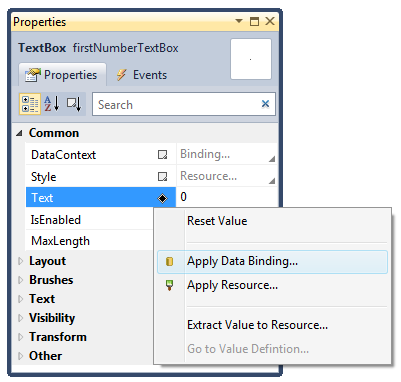 46
Привязка данных в XAML-коде
<TextBox Height="72" HorizontalAlignment="Left" Margin="8,19,0,0" Name="firstNumberTextBox" Text="{Binding TopValue, Mode=TwoWay}" VerticalAlignment="Top" Width="460" TextAlignment="Center" >
Редактирование кода XAML является более простым способом задания привязки данных к элементам на странице
Можно указать свойство для привязки и присвоить значению свойства визуального элемента DataContext объект привязки
47
Установка свойства DataContext
// Конструкторpublic MainPage(){    InitializeComponent();    AdderClass adder = new AdderClass();    ContentGrid.DataContext = adder;}
Элемент ContentGrid является контейнером для других элементов
При присваивании свойству DataContext экземпляра класса AddClass выполняется привязка свойств этого объекта
48
Краткие итоги
Элементы Silverlight могут генерировать события, с которыми можно связать код C#
Свойства элементов Silverlight могут быть связаны со свойствами классов C#
Привязка может быть однонаправленной и двунаправленной
Тип привязки и свойства можно задатьв XAML-коде, а свойство DataContext задаётся в коде программы C#
49
Управление ориентацией страницы приложения
Раздел 4.3
50
Краткие итоги
Альбомная и книжная ориентация
Событие OrientationChanged
Использование контейнеровдля группировки элементов
Элемент StackPanel
51
Ориентация в Windows Phone
В отличие от настольных компьютеров устройство Windows Phone может использоваться два вида ориентации:
книжная — горизонтальное расположение
альбомная — вертикальное расположение
Некоторые приложения могут корректно работать в обоих режимах ориентации
Для поддержки обоих режимов требуется создать два дизайна приложения
52
Выбор ориентации приложения
SupportedOrientations="Portrait" Orientation="Portrait"
Тип ориентации приложения для Windows Phone указывается в XAML-файле страницы в атрибутах SupportedOrientations и Orientation
По умолчанию приложение использует книжную ориентацию
53
Режим нескольких ориентаций
SupportedOrientations="PortraitOrLandscape“Orientation="Portrait"
С этими настройками страница работаетв обоих режимах ориентации
Начальная ориентация — книжная
При повороте телефона программа попытается перерисовать дизайнв соответствии с ориентацией устройства
54
Расположение элементов
<TextBox Height="72" HorizontalAlignment="Left" Margin="8,19,0,0“ Name="firstNumberTextBox" Text="0" 
VerticalAlignment="Top" Width="460"
TextAlignment="Center" />
Система Silverlight использует координаты для определения позиции элементов
При перемещении элементов в дизайнере Visual Studio для них задаётся отступот границ экрана
При изменении ориентации эти значения необходимо изменить
55
Событие OrientationChanged
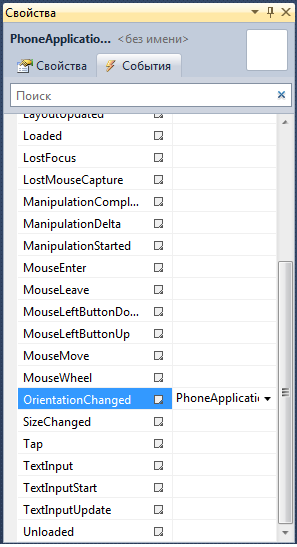 Приложение может получить уведомлениеоб изменении ориентации страницы
При возникновении события изменения ориентации телефона приложение может изменить расположение элементов
56
Поддержка смены ориентации
private void PhoneApplicationPage_OrientationChanged(           object sender, OrientationChangedEventArgs e){    if (e.Orientation == PageOrientation.PortraitUp) {        setPortrait();    }    else {        setLandscape();    }}
Этот метод запускается при изменении ориентации телефона и вызывает подходящий метод set
57
Метод setLandscape
private void setLandscape(){   firstNumberTextBox.Margin = new Thickness(8,19,0,0);   firstNumberTextBox.Width = 207;   secondNumberTextBox.Margin = new Thickness(252,19,0,0);   secondNumberTextBox.Width = 207;   plusTextBlock.Margin = new Thickness(221,35,0,0);   resultTextBlock.Margin = new Thickness(538,35,0,0);}
Этот метод настраивает элементыдля альбомной ориентации
Класс Thickness содержит 4 значения
координаты элемента и ширина границ
58
Использование контейнеров
Использование отступов от границ удобно использовать в приложениях, поддерживающих только один режим ориентации
В Silverlight есть элементы-контейнеры, которые могут содержать другие элементы и автоматически располагать их на экране
Контейнеры можно эффективно использовать в приложениях, работающих в обоих режимах ориентации
59
Элемент-контейнер StackPanel
Элемент StackPanel может содержать несколько текстовых элементов
Вложенные элементы располагаютсяв определённой последовательности
Последовательность элементов может быть горизонтальной или вертикальной
Можно вкладывать один или несколько элементов StackPanel в другой элемент StackPanel
60
Использование StackPanel
<StackPanel>    <TextBox InputScope="Digits" Height="72"             HorizontalAlignment="Center" ... />    <TextBlock Height="56" HorizontalAlignment="Center"       Name="plusTextBlock"        Text="+" ... />    <TextBox InputScope="Digits" Height="72“       HorizontalAlignment="Center"       Name="secondNumberTextBox" ... />    <TextBlock Height="46" HorizontalAlignment="Center"       Name="resultTextBlock" ... /></StackPanel>
Элемент StackPanel выводит вложенные элементы в том порядке, в каком они описываются в XAML-коде
61
Краткие итоги
Приложения Windows Phone могут работать в альбомной и/или книжной ориентации
Можно установить поддерживаемый тип ориентации отдельно для каждой страницы
Приложения используют событие изменения ориентации устройства
Контейнеры автоматически располагают элементы при изменении ориентации
62
Отображение списков данных
Раздел 4.4
63
Темы раздела
Создание списков данных
Использование элемента StackPanelдля вывода списка на экран
Использование элемента ListBoxдля отображения списка элементов
Использование шаблонов данных
События выбора элемента
64
Списки данных в приложениях
Часто в приложениях необходимо выводить списки каких-либо объектов
Для этого необходимы специальные средства, предусматривающие отображение списочных данных
Чтобы отобразить список данныхв приложении требуется подготовить содержание элементов списка
65
Класс Customer
public class Customer
{
    public string Name { get; set; }
    public string Address { get; set; }
    public int ID { get; set; }

    public Customer(string inName, string inAddress,                                                 int inID)
    {
        Name = inName;
        Address = inAddress;
        ID = inID;
    }
}
Класс Customer будет содержать данные об одном клиенте
66
Класс Customers
public class Customers 
{
    public string Name { get; set; }

    public Customers(string inName)       
    {
        Name = inName;
        CustomerList = new List<Customer>();
    }

    public List<Customer> CustomerList;

}
Класс Customers содержит список клиентов
67
Подготовка тестовых данных
public static Customers MakeTestCustomers()
{
    int id = 0;
    foreach (string lastName in lastsNames) {
        foreach (string firstname in firstNames) {
            // формирование имени клиента
            string name = firstname + " " + lastName;
            // добавление клиента в список
            result.CustomerList.Add(new Customer(name,                                   name + "'s House", id));
            id++;
        }
    }
    return result;
}
customers = Customers.MakeTestCustomers();
68
Элемент StackPanel
Для вывода списка на экран можно создать элемент StackPanel, в который поместить все элементы списка
Silverlight позволяет создавать визуальные элементы во время выполнения программы
Для каждого элемента списка можно создать элементы TextBlock, в которые занести выводимую на экран информацию
69
Тестовые данные
<StackPanel HorizontalAlignment="Left"   Margin="0,0,0,0" Name="customersStackPanel"   VerticalAlignment="Top"/>
foreach (Customer c in customers.CustomerList)
{
    TextBlock customerBlock = new TextBlock();
    customerBlock.Text = c.Name;
    customersStackPanel.Children.Add(customerBlock);
}
В свойство Children элемента  customersStackPanel добавляются элементы списка, выводимые на экран
70
Отображение списка на экране
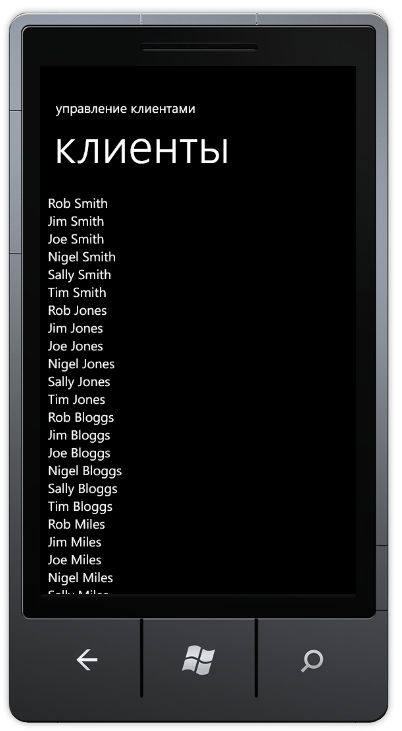 В элементе StackPanel можно разместить необходимое количество элементов
При большом количестве элементов списка некоторые элементы могут не помещаться на экране
71
Элемент ScrollViewer
<ScrollViewer>
    <StackPanel HorizontalAlignment="Left“      Margin="0,0,0,0" Name="customersStackPanel“      VerticalAlignment="Top" />
</ScrollViewer>
Элемент ScrollViewer также может содержать другие элементы
Этот элемент использует полосы прокрутки, если вложенные элементыне помещаются на экран
72
Элемент ListBox
Элемент ListBox специально создандля вывода списков элементов
Элемент использует привязку данныхдля связи списка с данными
Связывание с данными обычно более предпочтительно, поскольку избавляетот необходимости писать код для загрузки элементов списка
73
Создание шаблона данных
<DataTemplate>    <StackPanel>        <TextBlock Text="{Binding Name}"/>        <TextBlock Text="{Binding Address}"/>    </StackPanel></DataTemplate>
Шаблон данных DataTemplate определяет, как будут выглядеть элементы списка на экране
В этом коде каждый элемент будет выводиться в блоках TextBlock внутри элемента StackPanel
74
Использование шаблона данных
<ListBox Name="customerList">    <ListBox.ItemTemplate>        <DataTemplate>            <StackPanel>                <TextBlock Text="{Binding Name}"/>                <TextBlock Text="{Binding Address}"/>            </StackPanel>        </DataTemplate>    </ListBox.ItemTemplate></ListBox>
Это пример XAML-кода списка элементов
Элемент customerList выводит список, состоящий из значений свойств Name и Address связанных объектов
75
Указание источника данных
customers = Customers.MakeTestCustomers();customerList.ItemSource = customers.CustomerList;
Данные для списка задаются в свойстве ItemSource элемента ListBox
Элемент ListBox создаёт для каждого элемента списка визуальные элементы и помещает в них информациюв соответствии с заданным шаблоном данных
76
Вывод списка в элементе ListBox
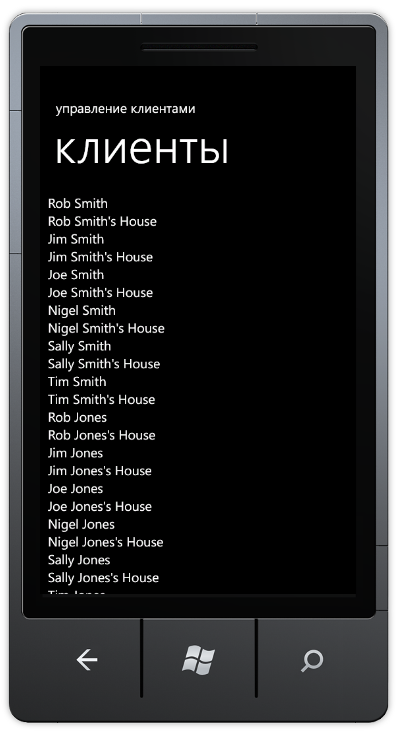 После задания шаблона данных и указания списка элементов в свойство ItemSource элемент ListBox будет выводить список на экран
Элемент ListBoxпри необходимости выводит полосы прокрутки
77
Улучшенный шаблон данных
<DataTemplate>   <StackPanel>      <TextBlock Text="{Binding Name}"        Style="{StaticResource PhoneTextExtraLargeStyle}"/>      <TextBlock Text="{Binding Address}"        Style="{StaticResource PhoneTextSubtleStyle}"/>   </StackPanel></DataTemplate>
Этот шаблон данных задаёт разные стили для элементов, выводящих имя и адрес
Для этого используются встроенныев Windows Phone стили
78
Вывод списка с новым шаблоном
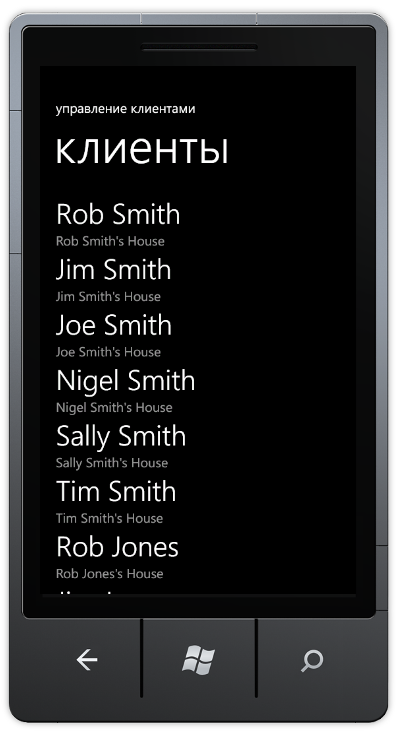 При использовании улучшенного шаблона данных элементы списка удобнее отличать другот друга
Шаблоны данных также позволяют использовать изображения, цветной фон и анимацию
79
Выбор элементов в ListBox
В программу можно добавить возможность выбора пользователем одного элементаиз списка
Приложение должно отображать и редактировать подробную информациюо выбранном клиенте
Элемент ListBox позволяет легко добавить такую возможность
80
Событие SelectionChanged
<ListBox Name="customerList"         SelectionChanged="customerList_SelectionChanged">
Элемент ListBox может генерировать событие SelectionChanged
Оно происходит, когда пользователь выбирает элемент из списка ListBox
Это событие можно использоватьв программе для выполнения необходимых действий при выборе клиента
81
Событие SelectionChanged
private void customerList_SelectionChanged(object sender,                            SelectionChangedEventArgs e){    // получение содержимого выбранного элемента    Customer selectedCustomer =                    customerList.SelectedItem as Customer;    MessageBox.Show("Выбран элемент " +                   selectedCustomer.Name);}
В состав элемента ListBox входит свойство SelectedItem, которое содержит ссылку на выбранный элемент
82
Краткие итоги
Программы Silverlight могут создавать визуальные элементы во время работы
Если элемент не помещается на экране, его можно поместить в элемент ScrollViewer, который использует полосы прокрутки
Элемент ListBox может выводить элементы в соответствии с заданным шаблоном данных
Элемент ListBox может генерировать события при выборе элемента списка
83
Навигация по страницам приложения
Раздел 4.5
84
Темы раздела
Добавление новой страницыв приложение
Навигация по страницам
Передача данных между страницами
Использование событий при навигациипо страницам
Совместное использование объектов несколькими страницами
85
Добавление новой страницы
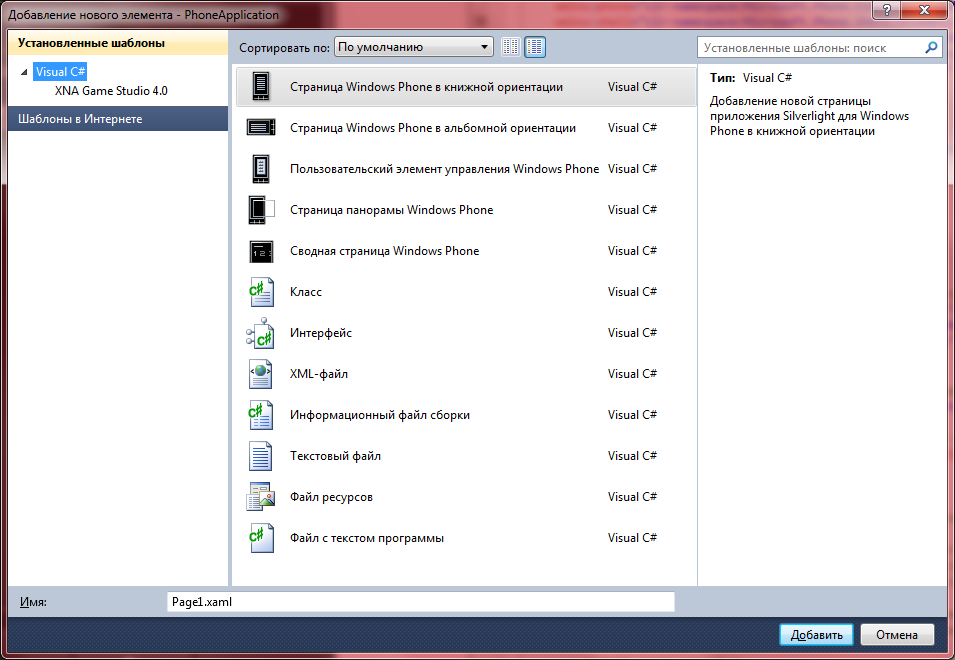 Новую страницу можно добавитьв проект так же, как и другие объекты
При этом создаются файлы с кодомXAML и C#
86
Навигация по страницам
private void page2Button_Click(object sender,                               RoutedEventArgs e){    NavigationService.Navigate(                     new Uri("/CustomerDetailPage.xaml",                         UriKind.RelativeOrAbsolute));}
Объект NavigationService выполняет перемещение между страницами
У каждой страницы Silverlight есть свой URI
Метод Navigate осуществляет переходк указанной странице
87
Типы URI
private void page2Button_Click(object sender,                               RoutedEventArgs e){    NavigationService.Navigate(                     new Uri("/CustomerDetailPage.xaml",                         UriKind.RelativeOrAbsolute));}
Адрес страницы может быть задан абсолютно или относительно текущего расположения
Значение RelativeOrAbsolute часто применяется вместо значения Relative
88
Использование кнопки Назад
Кнопка Назад используется в Windows Phone для перехода к предыдущей странице
Это поведение используетсяпри навигации по страницам Silverlight
При нажатии на кнопку Назад происходит переход к предыдущей странице приложения или завершение работы программы
89
Изменение поведения кнопки
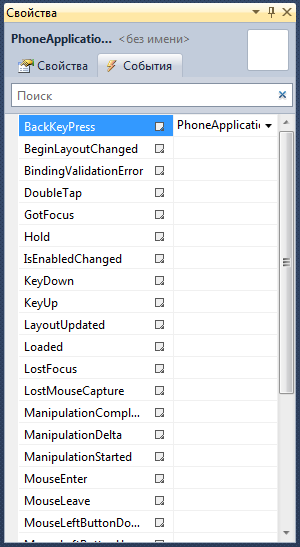 Часто необходимо переопределить действие кнопки Назад по умолчанию
Можно создать обработчик события нажатия на кнопку Назад и указать необходимые действия
90
Отмена перехода
private void PhoneApplicationPage_BackKeyPress(                  object sender,                  System.ComponentModel.CancelEventArgs e){    e.Cancel = true;}
Этот обработчик события, связанныйс событием нажатия на кнопку Назад, отменяет переход на предыдущую страницу
91
Использование MessageBox
private void PhoneApplicationPage_BackKeyPress(                  object sender,                  System.ComponentModel.CancelEventArgs e){    if (MessageBox.Show(    "Вы действительно хотите перейти на другую страницу?",        "Подтверждение перехода",        MessageBoxButton.OKCancel) != MessageBoxResult.OK)    {        e.Cancel = true;    }}
Этот код выводит диалоговое окнодля подтверждения перехода
92
Передача данных между страницами
Каждая страница Silverlight является независимой от других страниц
Страница может содержать данные, которые недоступны другим страницам
Часто необходимо передавать данныеот одной страницы к другой
Простые данные можно передаватьв строке URI с адресом целевой страницы
93
Добавление данных в URI
// получение информации о выбранном клиентеCustomer selectedCustomer = customerList.SelectedItem                             as Customer;// формирование строки адреса с информацией о клиенте    NavigationService.Navigate(          new Uri("/CustomerDetailPage.xaml?" +          "name=" + selectedCustomer.Name + "&" +          "address=" + selectedCustomer.Address,          UriKind.Relative));
Этот код добавляет в строку URI целевой страницы два параметра: name и address
Значения параметров передаются в виде открытой строки
94
Использование событий при навигации по страницам
Если целевая страница использует параметры из URI, необходимо добавить код для чтения значений параметров
Можно переопределить методы страницы, которые вызываются при переходе на страницу или на другую страницу
OnNavigatedTo
OnNavigatedFrom
95
Получение данных из URI
protected override void OnNavigatedTo         (System.Windows.Navigation.NavigationEventArgs e){   string name, address;
  if (NavigationContext.QueryString.TryGetValue("name",                                              out name))
      nameTextBlock.Text = name;
}
В объекте NavigationContext есть свойство QueryString
Метод TryGetValue ищет значение в URI и возвращает значение true, если такой параметр существует
96
Совместное использование объектов несколькими страницами
Каждая страница в программе может хранить данные, которые недоступны другим страницам
При переходе на страницу онане содержит ссылку на исходную страницу
Для совместного использования данных можно использовать страницу App.xaml
97
Страница App.xaml
Эта страница является главной страницей приложения
Она содержит только методы, которые вызываются при запуске приложения
Также на этой странице размещаются обработчики некоторых событий, которые необходимы для правильной работы приложения
98
Класс App
public partial class App : Application{    // объект используется другими страницами приложения    public Customer ActiveCustomer;}
Класс App является расширением класса Silverlight Application
В этот класс можно добавить свои методы
Созданное свойство ActiveCustomer можно использовать в других страницах приложения
99
Получение ссылки на объект App
protected override void OnNavigatedTo(          System.Windows.Navigation.NavigationEventArgs e)
{
 base.OnNavigatedTo(e);
 // получение ссылки на страницу с информацией // о текущем клиенте 
 App thisApp = Application.Current as App;

 // установка контекста данных для отображения // в элементе Grid
 customerDisplayGrid.DataContext = thisApp.ActiveCustomer;
}
Свойство Current класса Application содержит ссылку на активную страницу приложения
100
Установка контекста данных
protected override void OnNavigatedTo(          System.Windows.Navigation.NavigationEventArgs e)
{
 base.OnNavigatedTo(e);
 // получение ссылки на страницу с информацией // о текущем клиенте 
 App thisApp = Application.Current as App;

 // установка контекста данных для отображения // в элементе Grid
 customerDisplayGrid.DataContext = thisApp.ActiveCustomer;
}
Здесь задаётся контекст данныхдля отображения информациио выбранном клиенте
101
Краткие итоги
Приложение Silverlight может состоятьиз нескольких страниц
Навигация по страницам выполняетсяс помощью URI, который может содержать строковые параметры
При необходимости можно переопределить поведение кнопки Назад
Можно предоставить совместный доступк объектам, поместив их на страницу App.xaml
102
Использование классов ViewModel
Раздел 4.6
103
Темы раздела
Классы ViewModel и дизайн интерфейса
Использование шаблона Model –View-ViewModel
Создание класса ViewModel
Передача данных класса ViewModel
Использование наблюдаемых коллекций
104
Отображение изменений
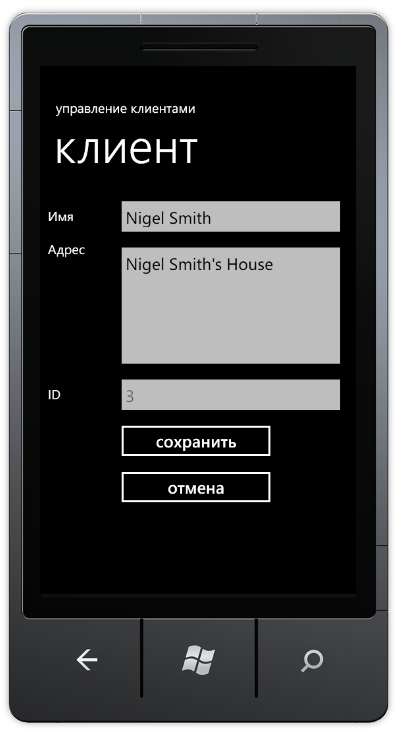 Когда пользователь изменяет информациюо клиенте, она должна обновляться при нажатии на кнопку сохранить
При нажатии на кнопку отмена (или Назад) все изменения должны отменяться
105
Связывание с данными
Можно связать информацию о клиентес визуальными элементами на форме
При изменении значений элементов связанные данные изменяются сразу же
Это не очень удобный путь построения приложения
информация обновляется до окончания редактирования
пользователь может захотеть отменить сделанные изменения
106
Model-View-ViewModel
Класс ViewModel связывает данные (класс Customer) и элементы интерфейса (класс CustomerDetailPage) 
Класс содержит все события изменения данных и при необходимости выполняет их передачу и проверку
Информация о клиенте загружается в класс при открытии формы для редактирования и сохраняется при нажатии на кнопку сохранить
107
Класс CustomerView
public class CustomerView : INotifyPropertyChanged{  private string name;  public string Name  {    get { return name; }    set {         name = value;        if (PropertyChanged != null) {          PropertyChanged(this,                  new PropertyChangedEventArgs("name"));      }    }  }  ...}
This code adds a confirmation message
108
Класс CustomerView
Класс CustomerView связывает свойства класса Customer с визуальными элементами TextBox
Он генерирует события, необходимыедля осуществления двунаправленной привязки данных
Класс также содержит методы для загрузки и сохранения объекта Customer
109
Методы Load и Save
public class CustomerView : INotifyPropertyChanged{
    ...    public void Load(Customer cust)    {        Name = cust.Name;        Address = cust.Address;        id = cust.ID;    }    public void Save(Customer cust)    {        cust.Name = Name;        cust.Address = Address;    }}
This code adds a confirmation message
110
Начало редактирования
protected override void OnNavigatedTo(          System.Windows.Navigation.NavigationEventArgs e){    // получить ссылку на страницу, содержащую информацию    // об активном клиенте    App thisApp = Application.Current as App;    // загрузить объект с информацией об активном клиенте    // в класс ViewModel    view.Load(thisApp.ActiveCustomer);    // установить контекст данных для отображения    customerDisplayGrid.DataContext = view;}
111
Окончание редактирования
private void saveButton_Click(object sender,                                         RoutedEventArgs e){    // получить ссылку на страницу, содержащую информацию    // об активном клиенте    App thisApp = Application.Current as App;    // скопировать данные из класса ViewModel в свойство    // ActiveCustomer    view.Save(thisApp.ActiveCustomer);    // вернуться на предыдущую страницу    NavigationService.GoBack();}
112
Метод GoBack
private void saveButton_Click(object sender,                                         RoutedEventArgs e){
    ...    // вернуться на предыдущую страницу    NavigationService.GoBack();}
Метод GoBack осуществляет переходк предыдущей странице
Такое же действие выполняется при нажатии на кнопку Назад
113
Наблюдаемые коллекции
Класс ViewModel является «наблюдаемым»
можно использовать события, происходящие при изменении данных
Для отображения изменений элементовв списке нужно использовать другой тип коллекции
Наблюдаемые коллекции могут генерировать события, которые может использовать элемент ListBoxдля отображения изменений
114
Класс ObservableCollection
ObservableCollection<Customer> observableCustomers;

observableCustomers = new ObservableCollection<Customer>                (thisApp.ActiveCustomerList.CustomerList);

// отображение элементов наблюдаемой коллекции
customerList.ItemsSource = observableCustomers;
Этот код создаёт наблюдаемую коллекцию на основе списка клиентов
Эта коллекция устанавливается в качестве значения свойства ItemsSource визуального элемента customerList
115
Подтверждение изменений
// найти нужного клиента в списке
int pos = observableCustomers.IndexOf(
                                thisApp.ActiveCustomer);
// удалить клиента
observableCustomers.RemoveAt(pos);
// вернуть клиента назад
observableCustomers.Insert(pos, thisApp.ActiveCustomer);
Класс ObservableCollectionне реагирует на изменение данныхв элементе списка
Можно принудительно вызвать изменение данных, удалив элемент списка и вернув его назад
116
Сохранение данных
thisApp.ActiveCustomerList.CustomerList = 
                   observableCustomers.ToList<Customer>();
После окончания редактирования списка клиентов необходимо получить обновлённые данные из класса ObservableCollection
Класс предоставляет несколько возможностей извлечения данных
Приведённый код возвращает список клиентов
117
Краткие итоги
Класс ViewModel содержит свойства данных, которые копируются из источника и возвращаются после редактирования
Класс ViewModel реагирует на события пользовательского интерфейса и выполняет проверку и преобразование данных
Класс ObservableCollection Windows Phone предоставляет возможности ViewModel для коллекций элементов
118